以繪圖方式繪製三角形
任務
畫一個以A(0,0)、B(0,3)、C(4,0)三點為頂點的三角形。
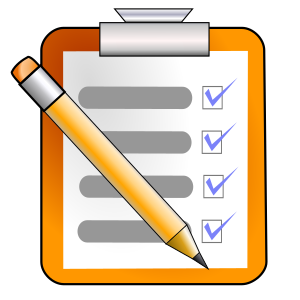 2
點選「多邊形」，打開選單
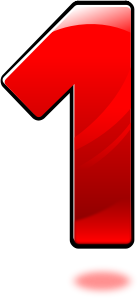 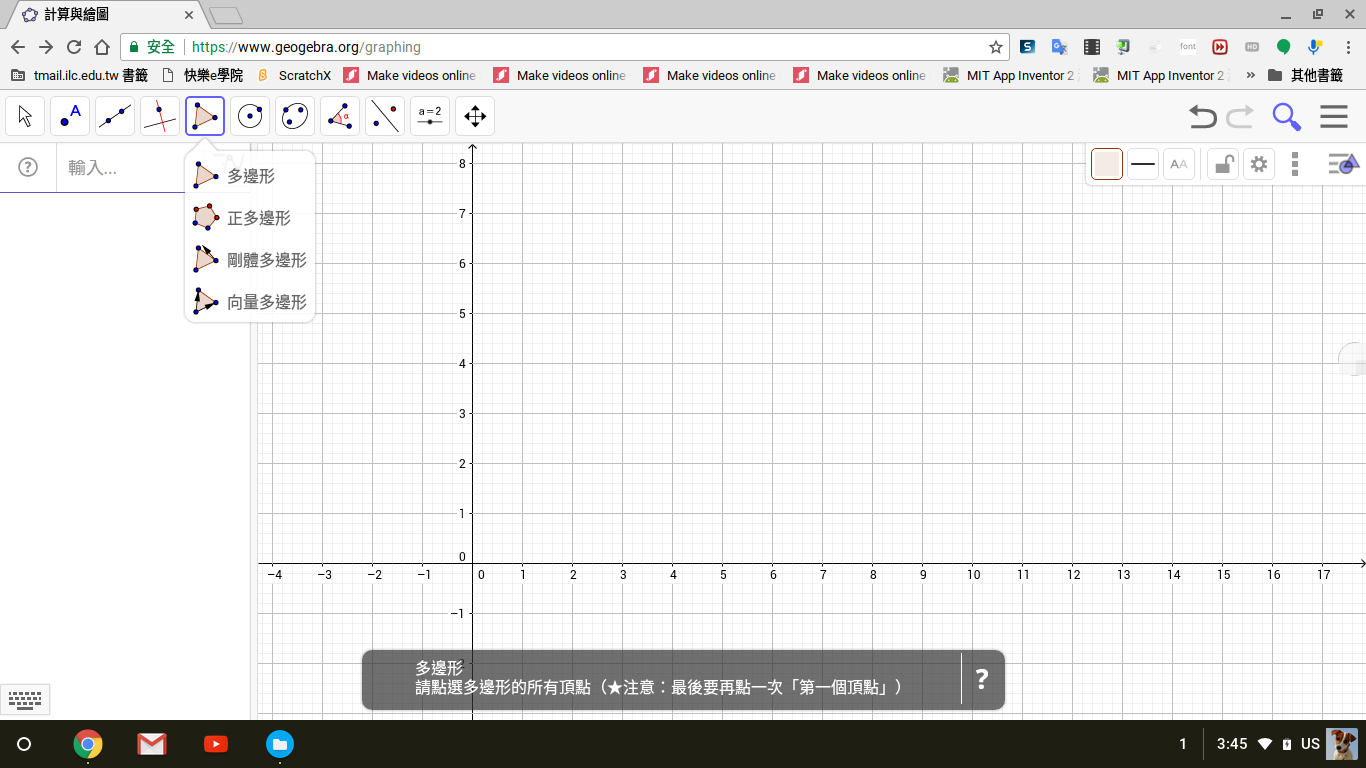 3
點選「多邊形」
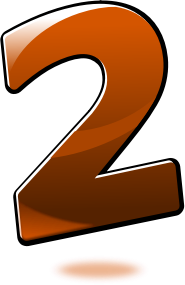 4
注意說明
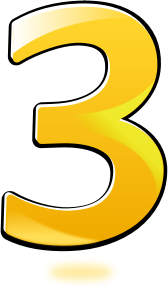 點選頂點，最後要點一次「第一個頂點」，才能完成多邊形。
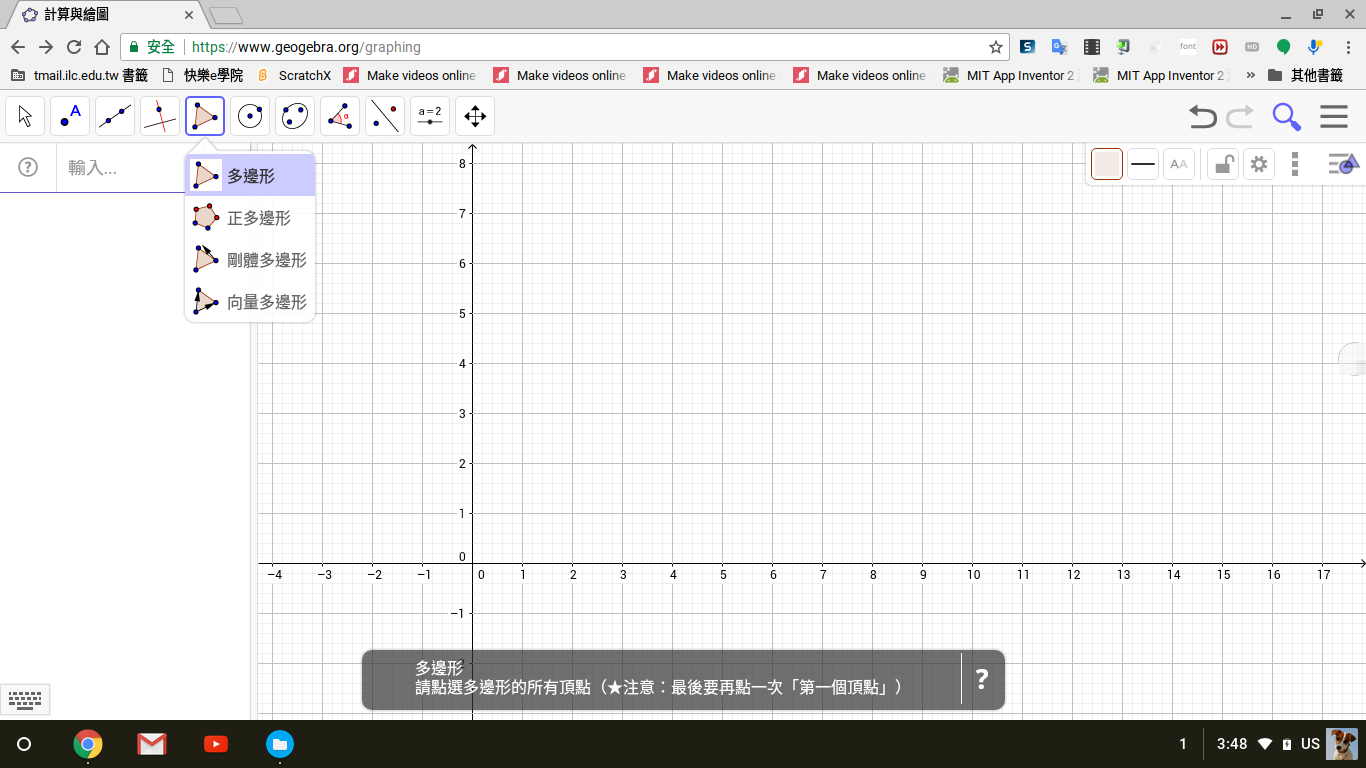 5
點擊頂點A(0,0)
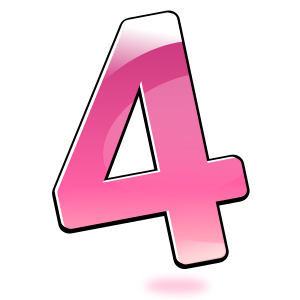 6
點擊頂點B(0,3)
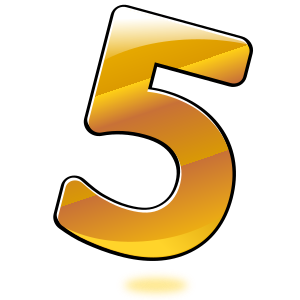 7
點擊頂點C(4,0)
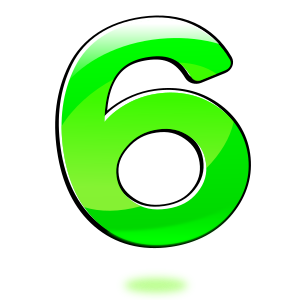 8
再點一次頂點A(0,0)
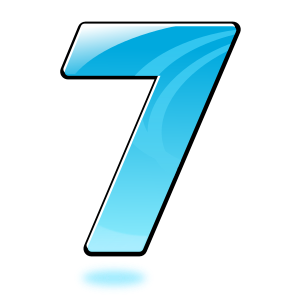 9
完成三角形繪製
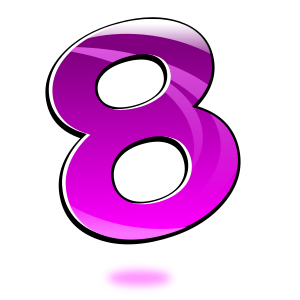 10